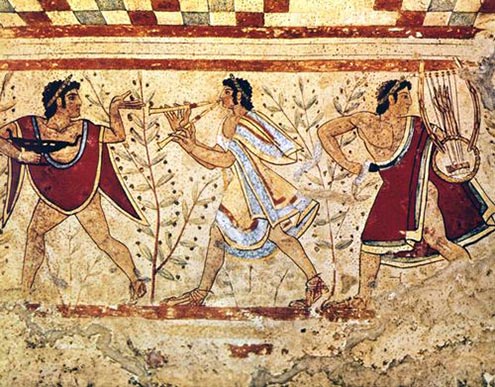 Загадки этрусков
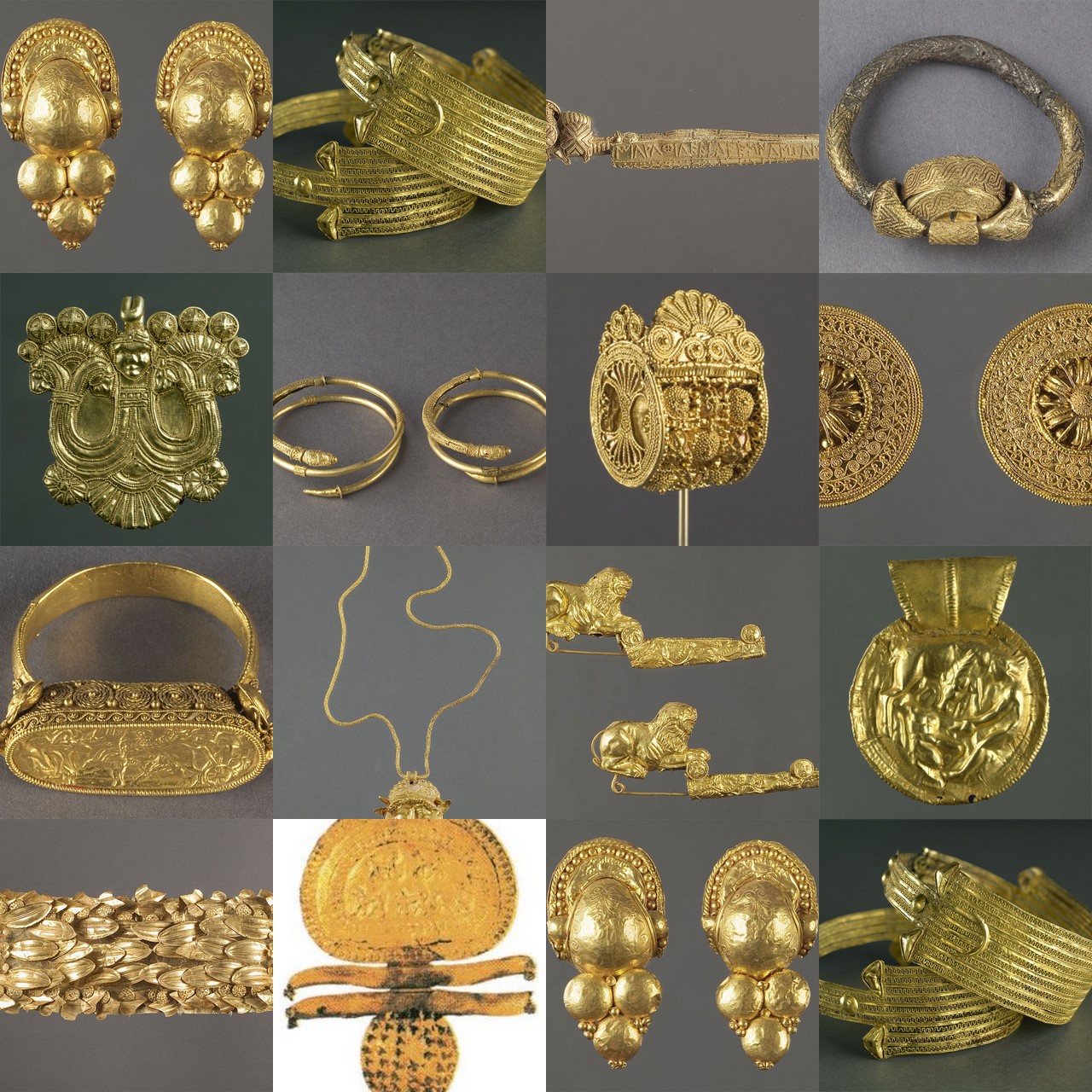 ПРОВЕРЬ СЕБЯ!
1) нет
2) нет
3) нет
4) да
5) да
6) нет
7) нет
8) нет
9) нет
10) нет
Диффузия 
Это самопроизвольное
перемешивание молекул, 
происходящее благодаря
тепловому движению
 молекул.
Температура больше
Скорость молекул больше
Диффузия быстрее
Температура меньше
Скорость молекул меньше
Диффузия медленьнее
Газы
Жидкости
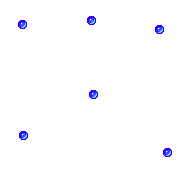 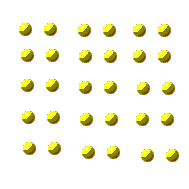 Твердые тела
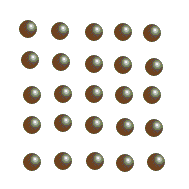 Газ – быстрее диффузия
Тв.тело – медленее диффузия
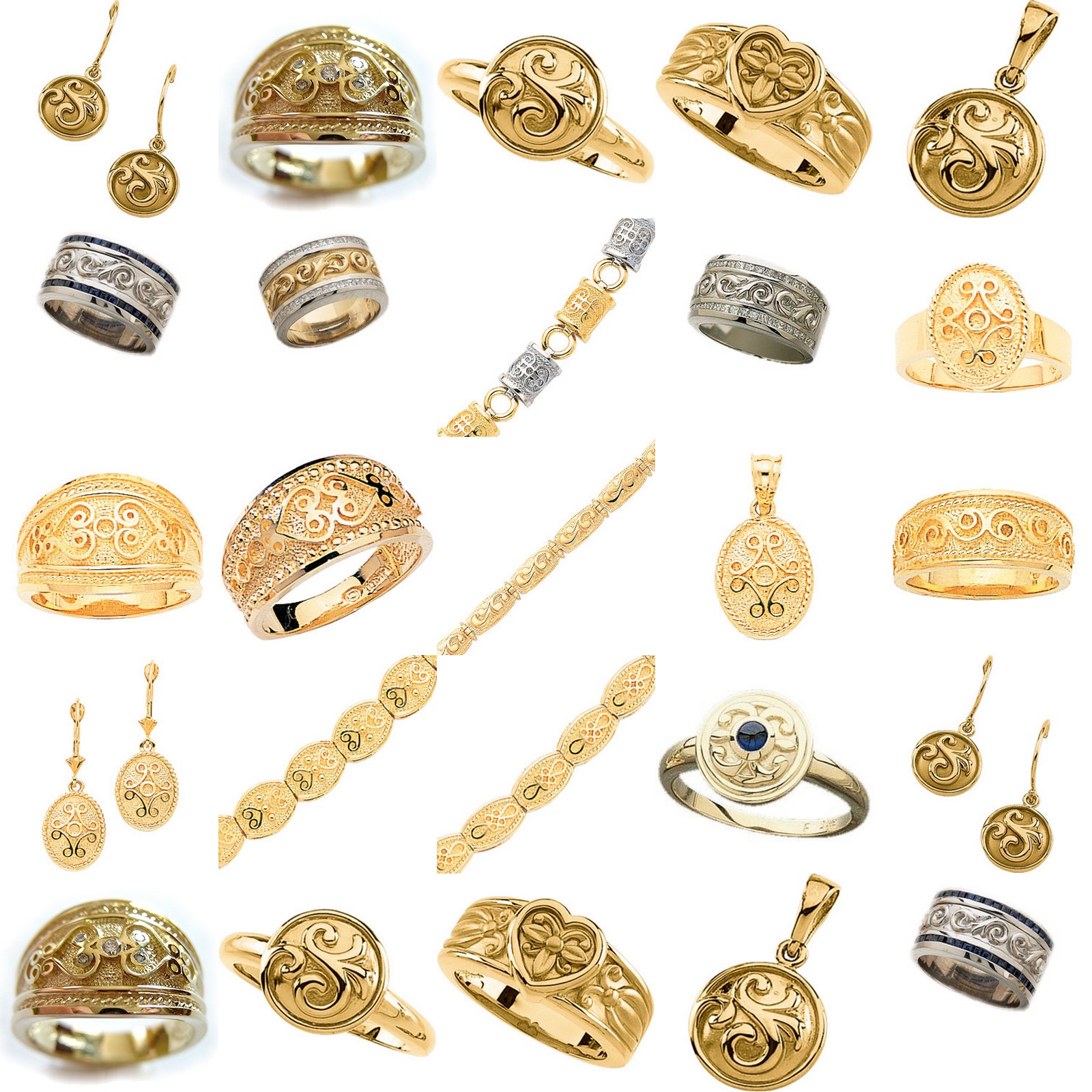